Switched Capacitor (SC) circuits: general considerations
The SC equivalent resistance
ck
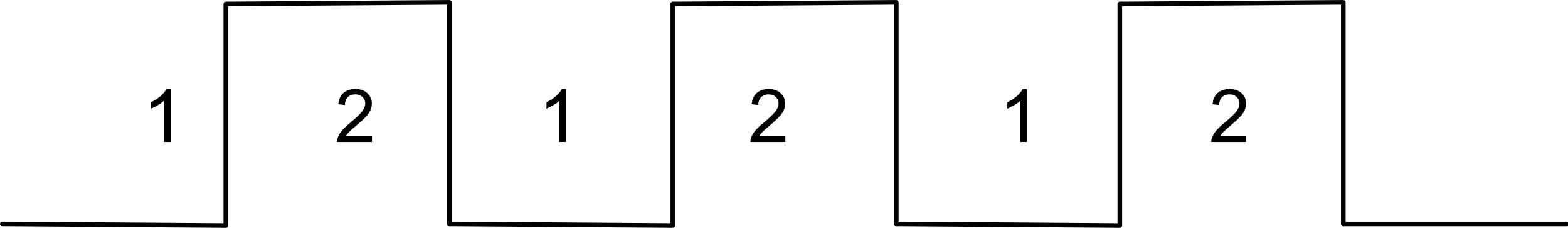 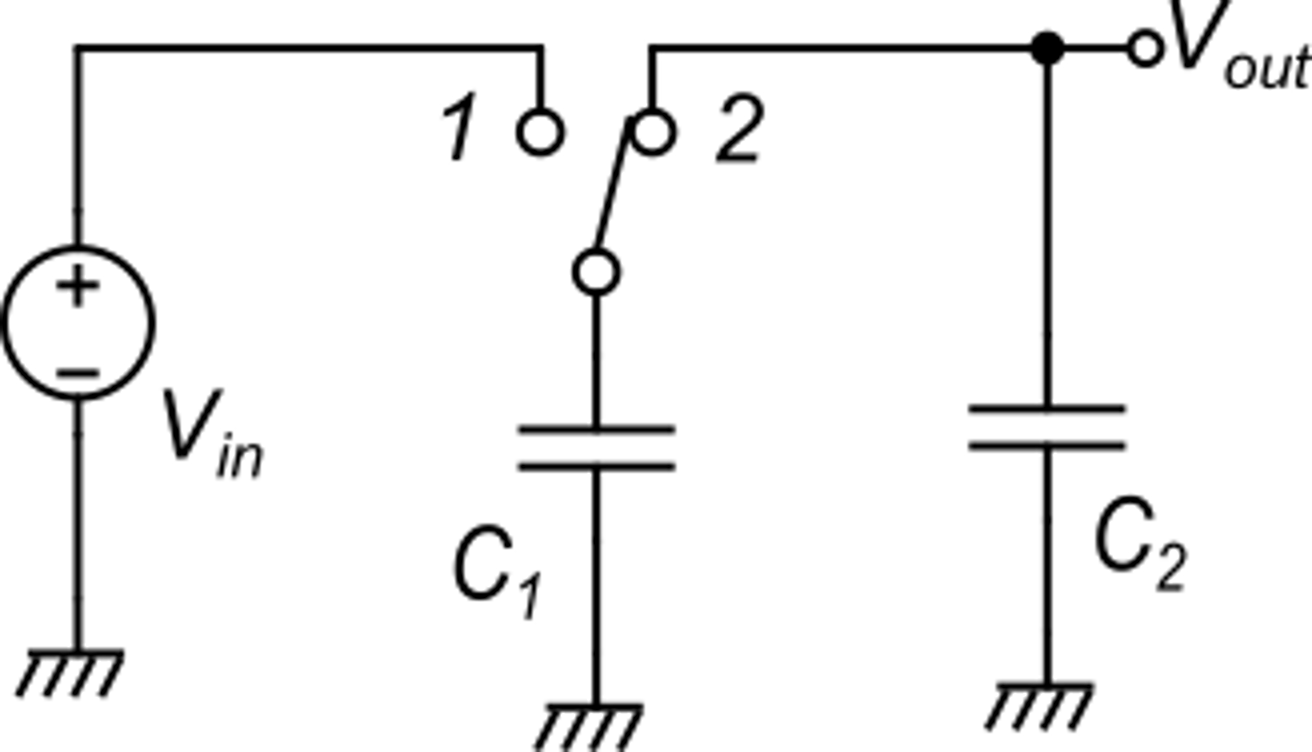 ck
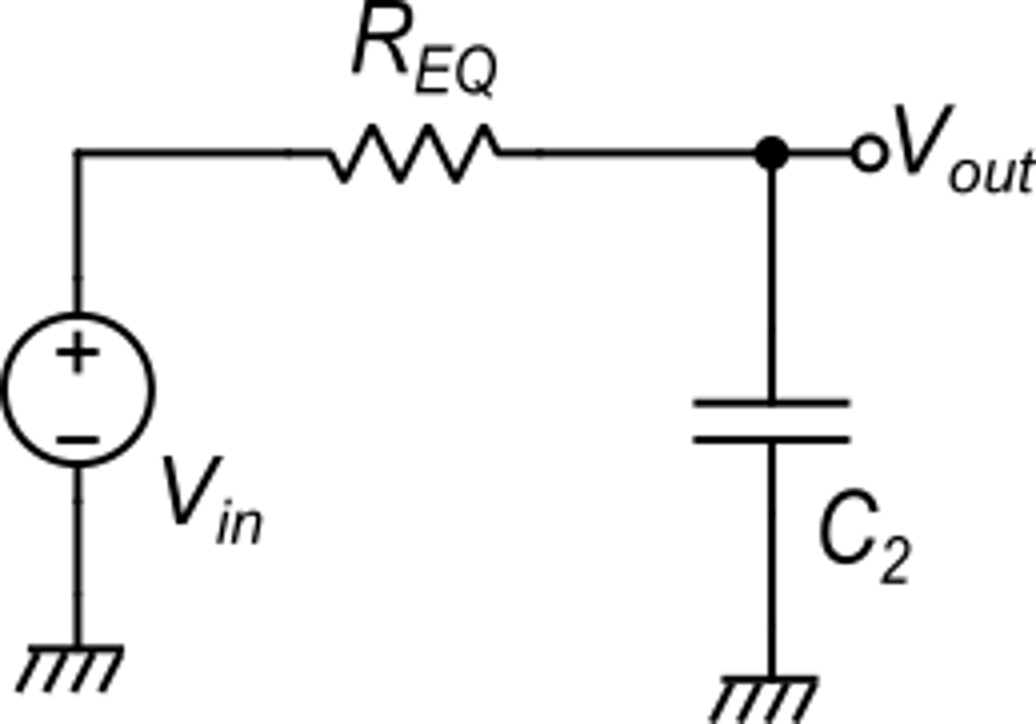 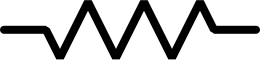 P. Bruschi – Microelectronic System Design
1
Switched Capacitor (SC) circuits: general considerations
The discrete time nature of SC circuits
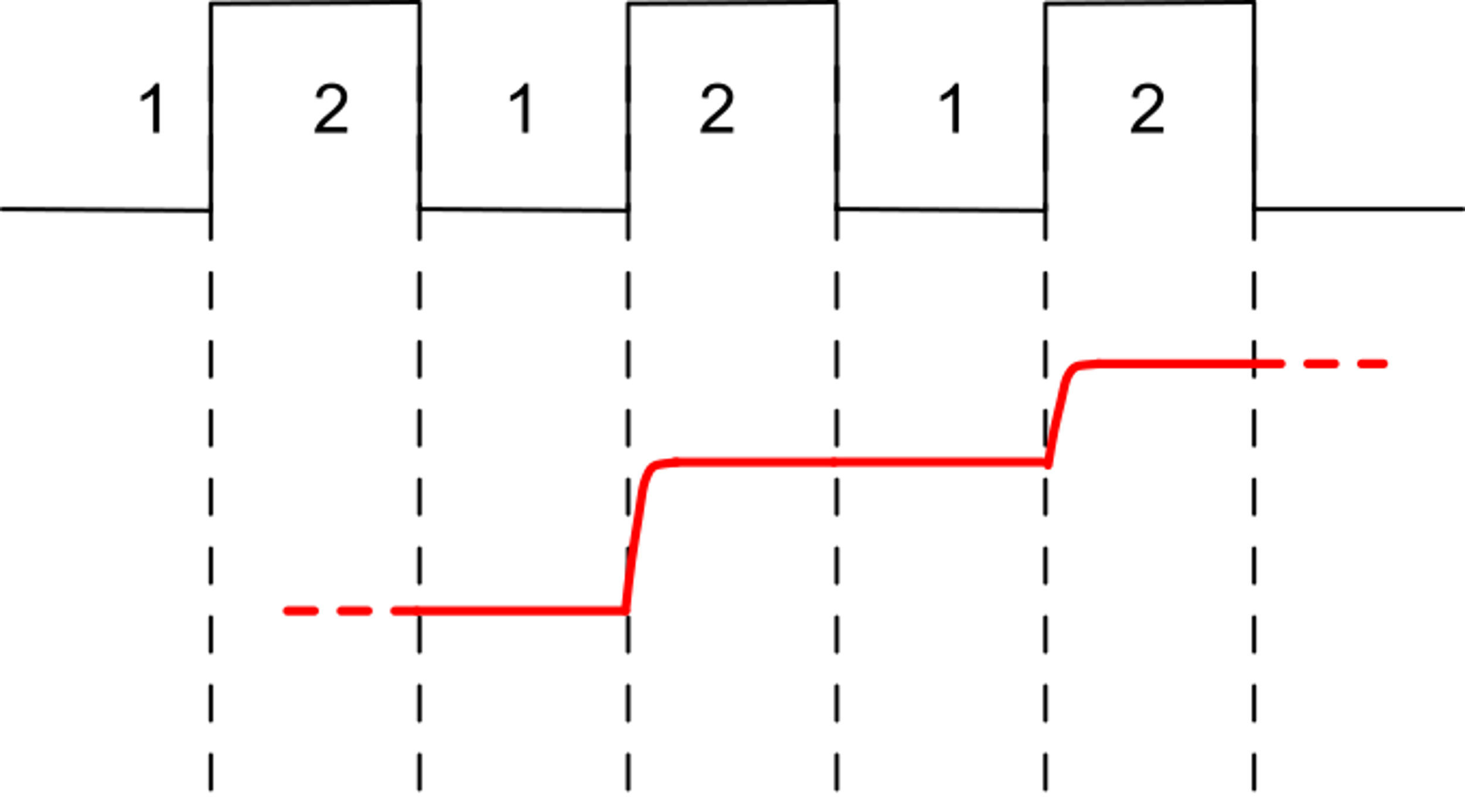 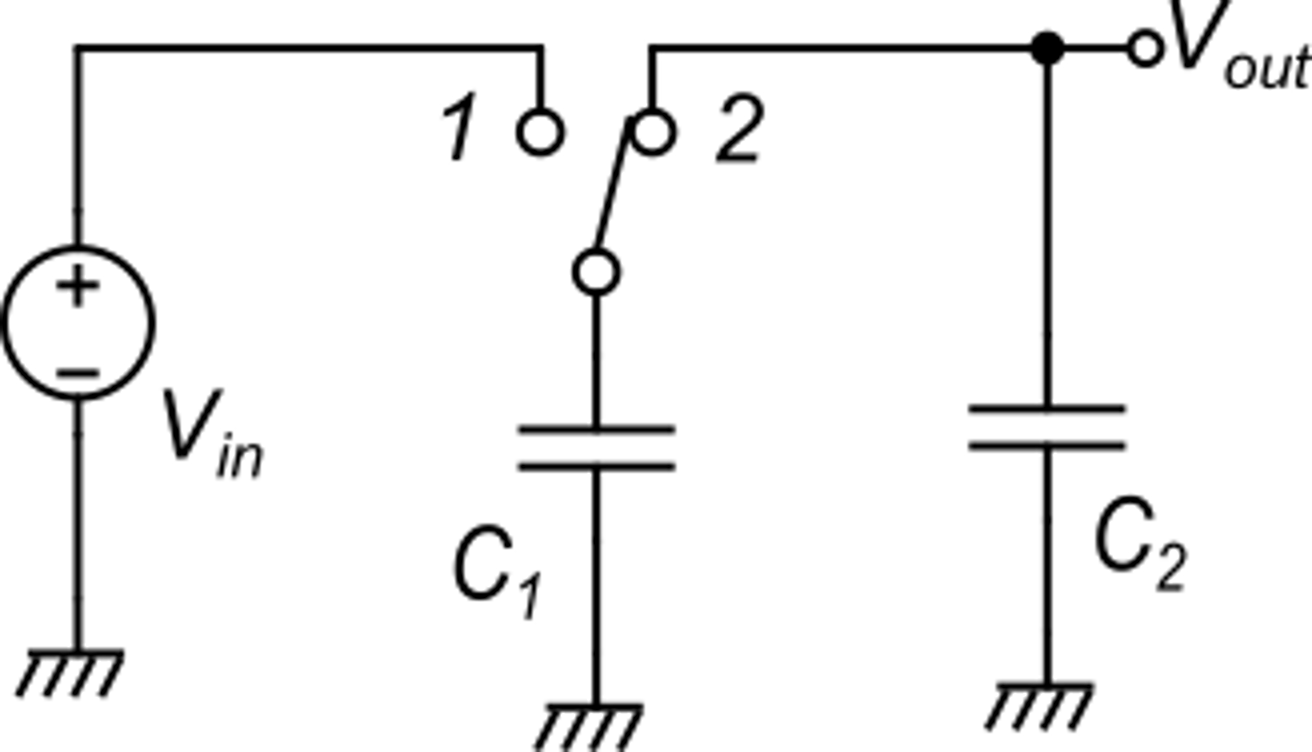 Phase 1: Vout holds, VC1=VIN
Phase 2: C1 samples VIN and discharges into C2
This discrete-time equation is valid at any frequency
P. Bruschi – Microelectronic System Design
2
Non-idealities in (SC) circuits
Sampling of a voltage on a capacitor: errors
kT/C noise
Charge injection
Ve is present even if the switch is perfectly ideal
Simple example:
V0 is constant
The kT/C noise:
a simple example
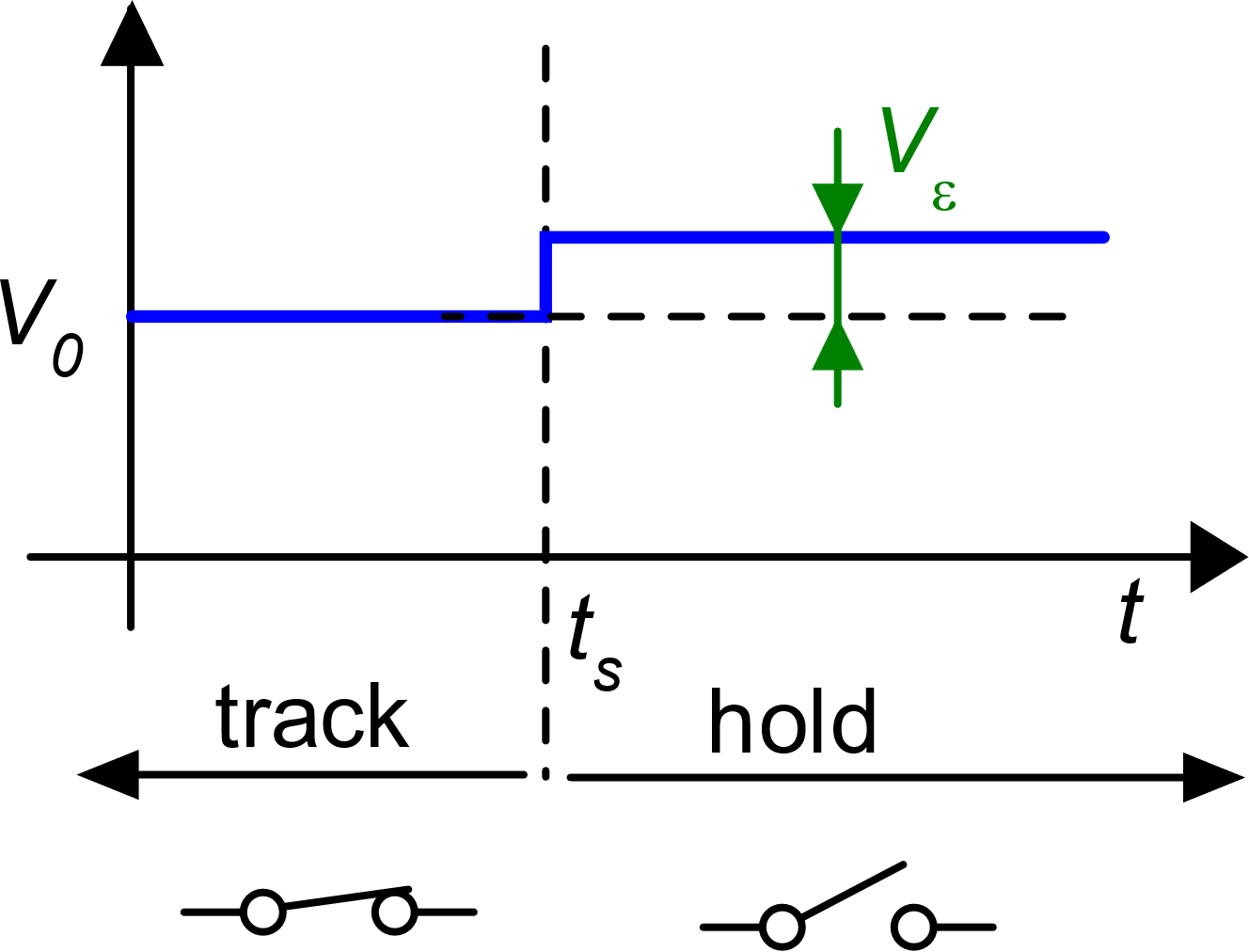 What is the origin of Ve ?
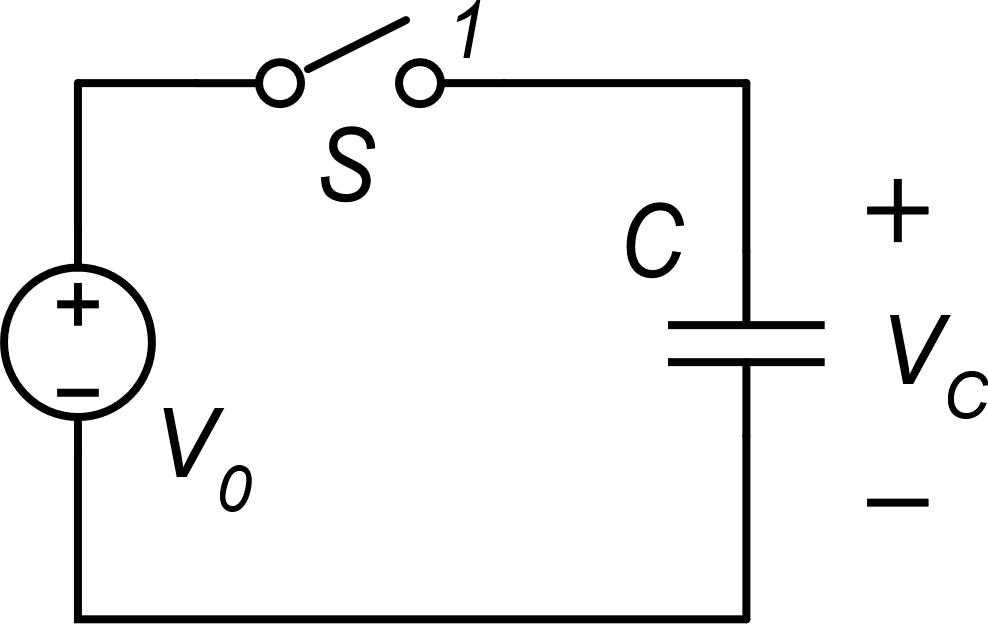 Phase 1: track
Phase 2: hold
P. Bruschi – Design of Mixed Signal Circuits
3
Random nature of Ve
Repeating the sampling operation several time, the error is everytime different both in terms of magnitude and sign: it is a random process
Its mean square value is determined only by:
capacitor value
temperature
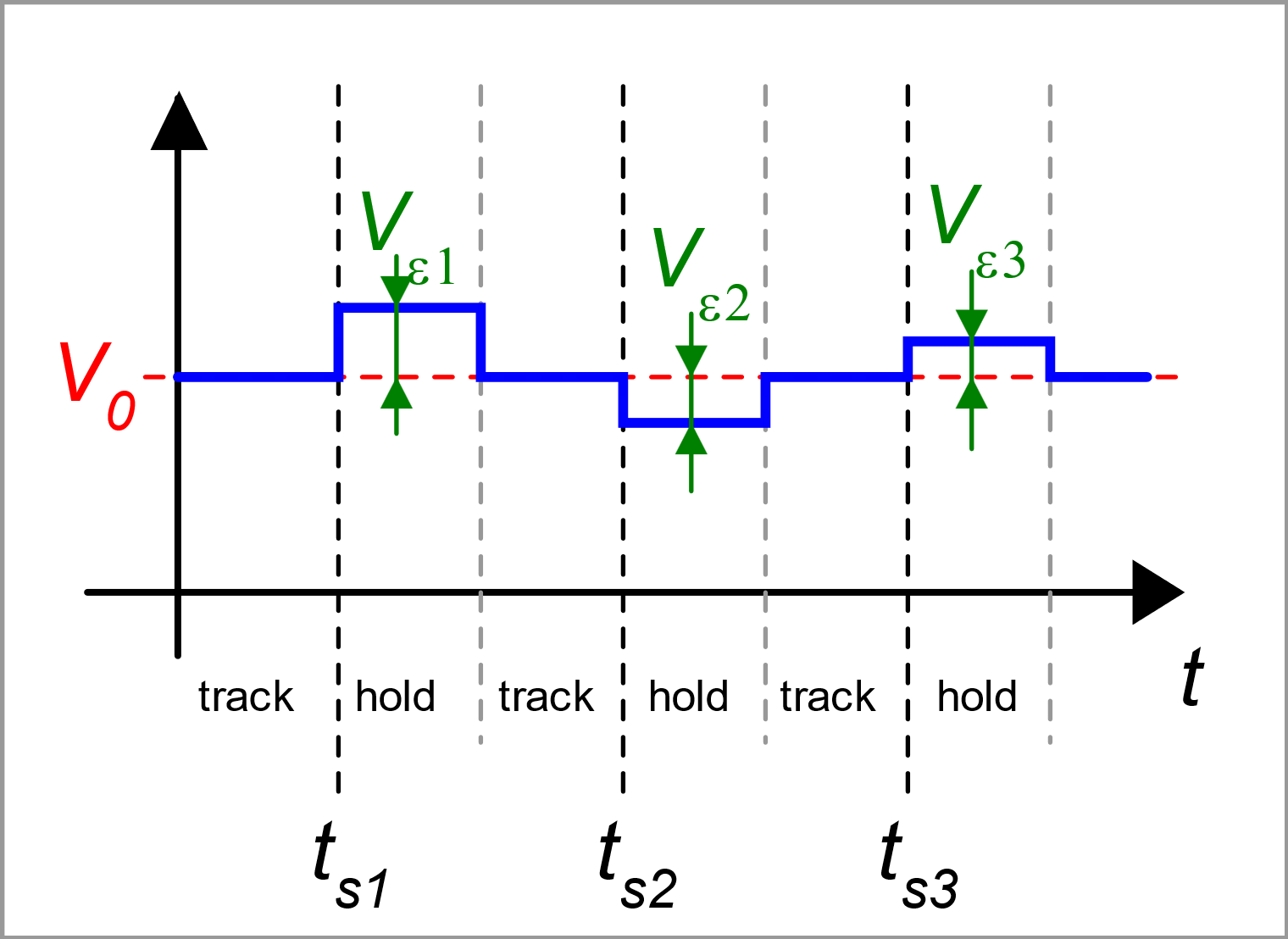 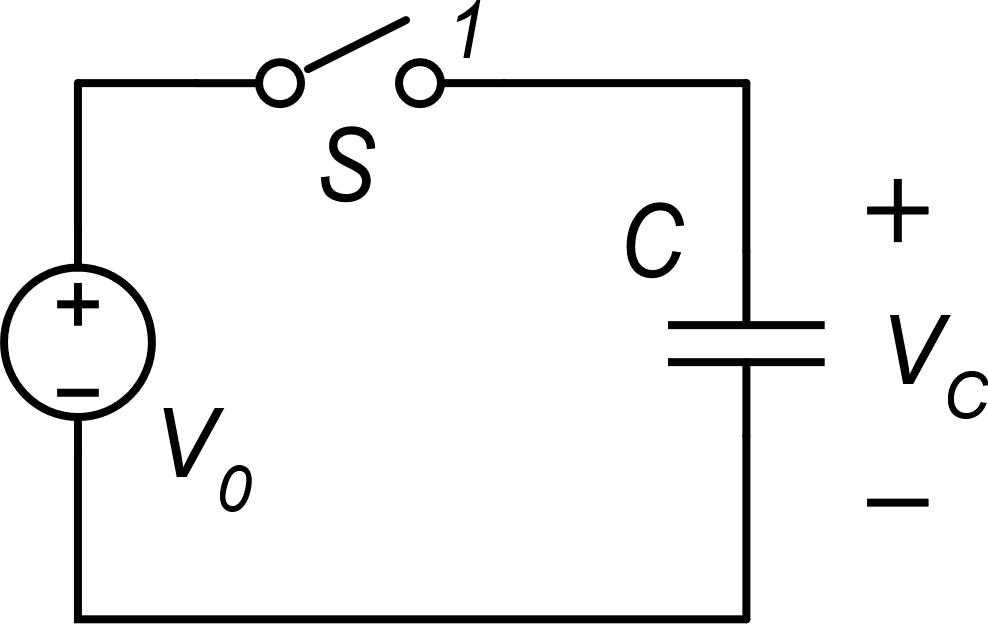 P. Bruschi – Microelectronic System Design
4
Origin of the kT/C noise
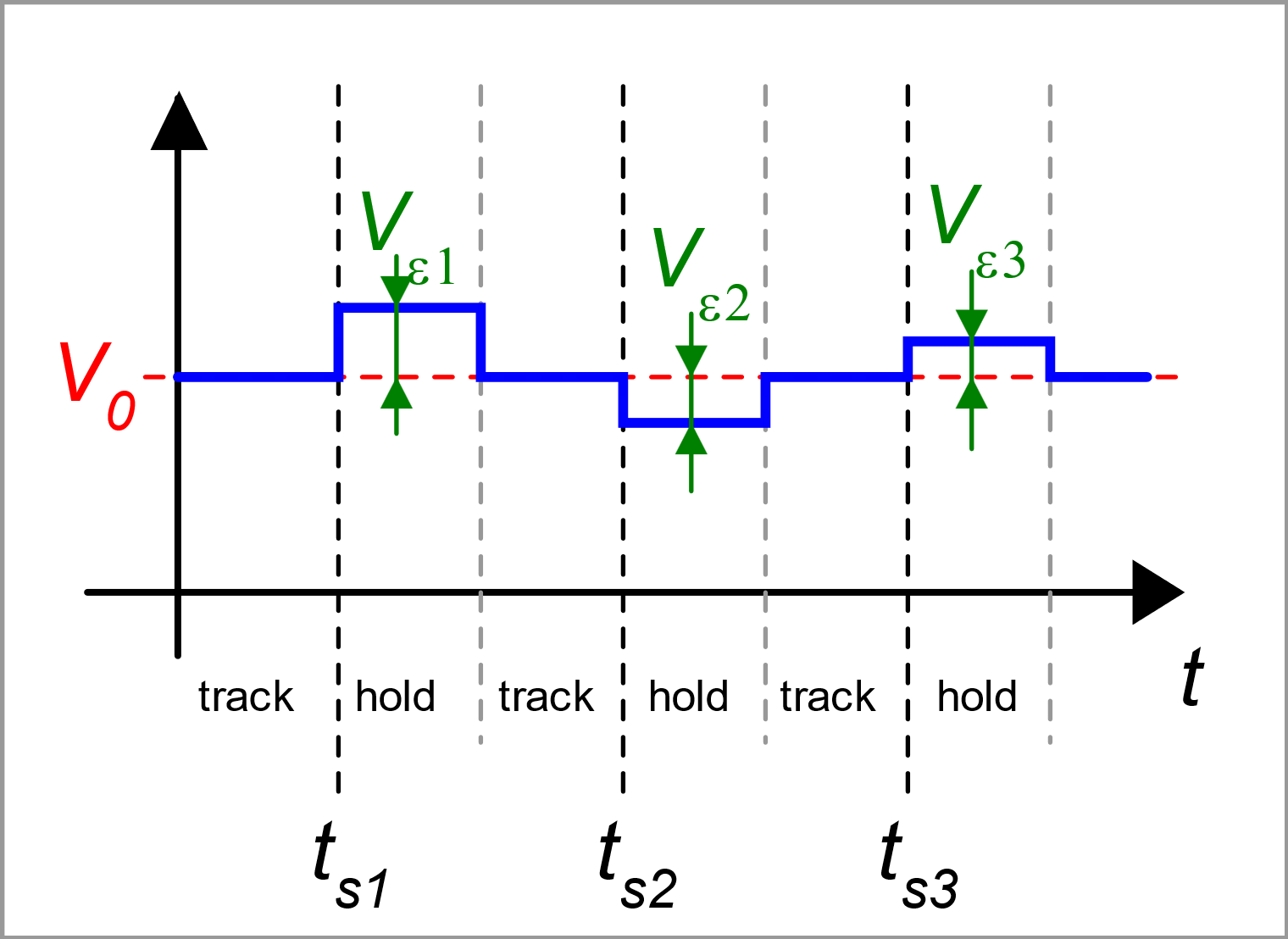 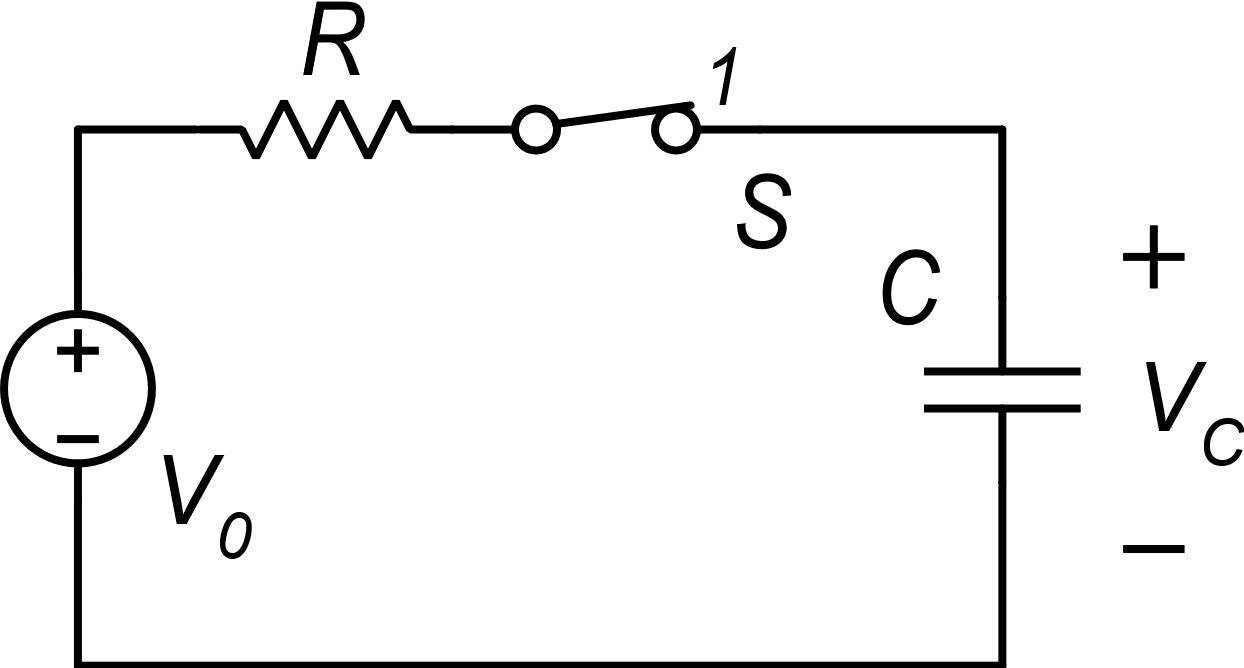 Let us add a series resistance: it can be due to the switch on-resistance and to the equivalent resistance of voltage source V0.
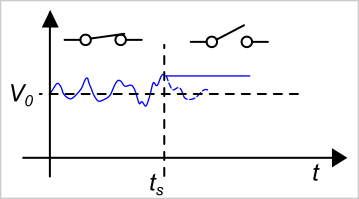 Now it is clearer: voltage VC was already fluctuating due to the noise of the resistor and we simply sample V0 together with the noise sampled at tS
P. Bruschi – Microelectronic System Design
5
Origin of the kT/C noise
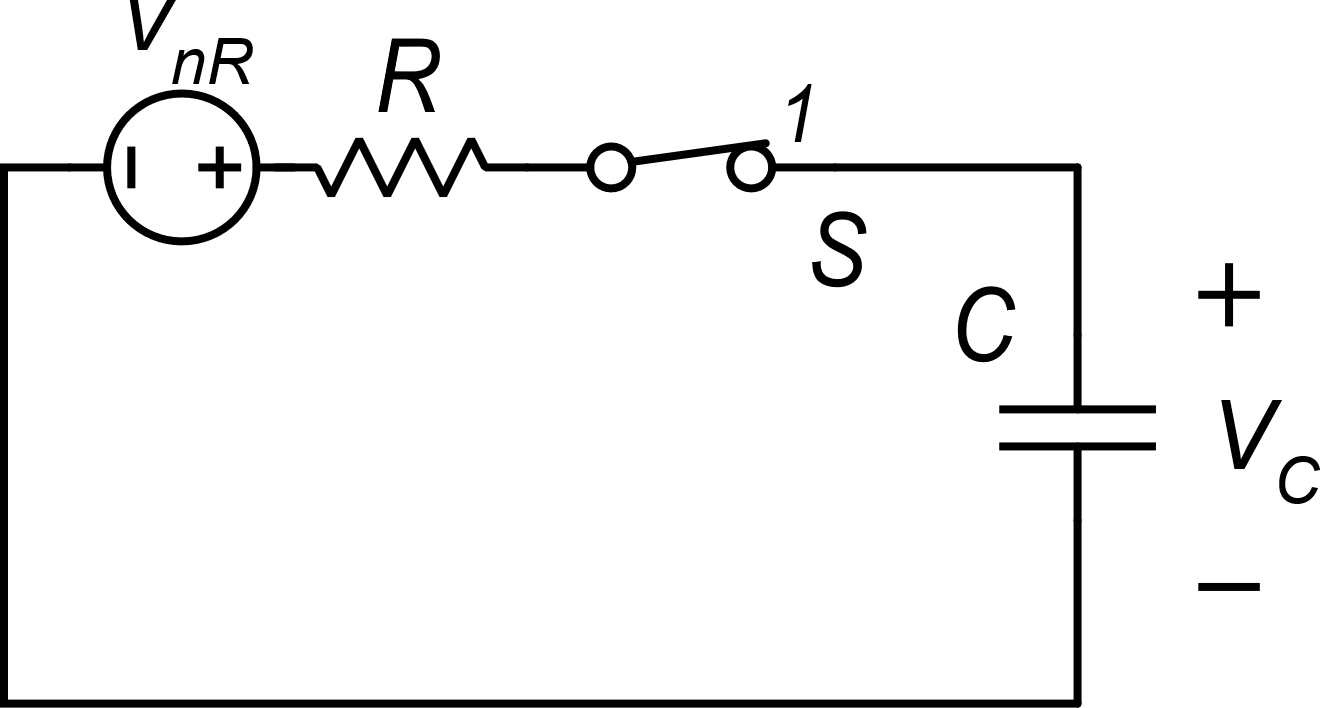 R-> 2R
R-> R/2
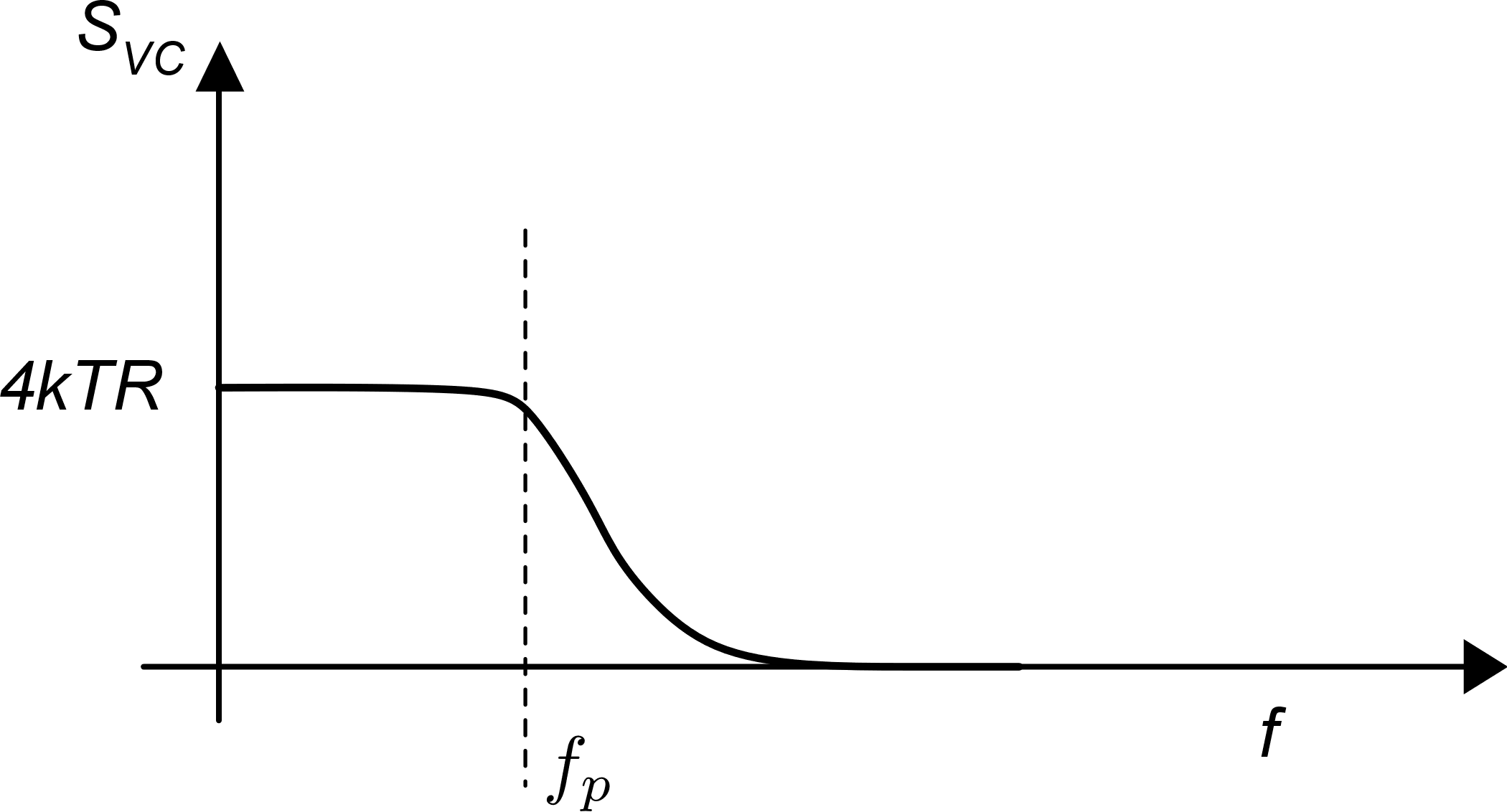 Circuit with only the noise source
(V0 is removed)
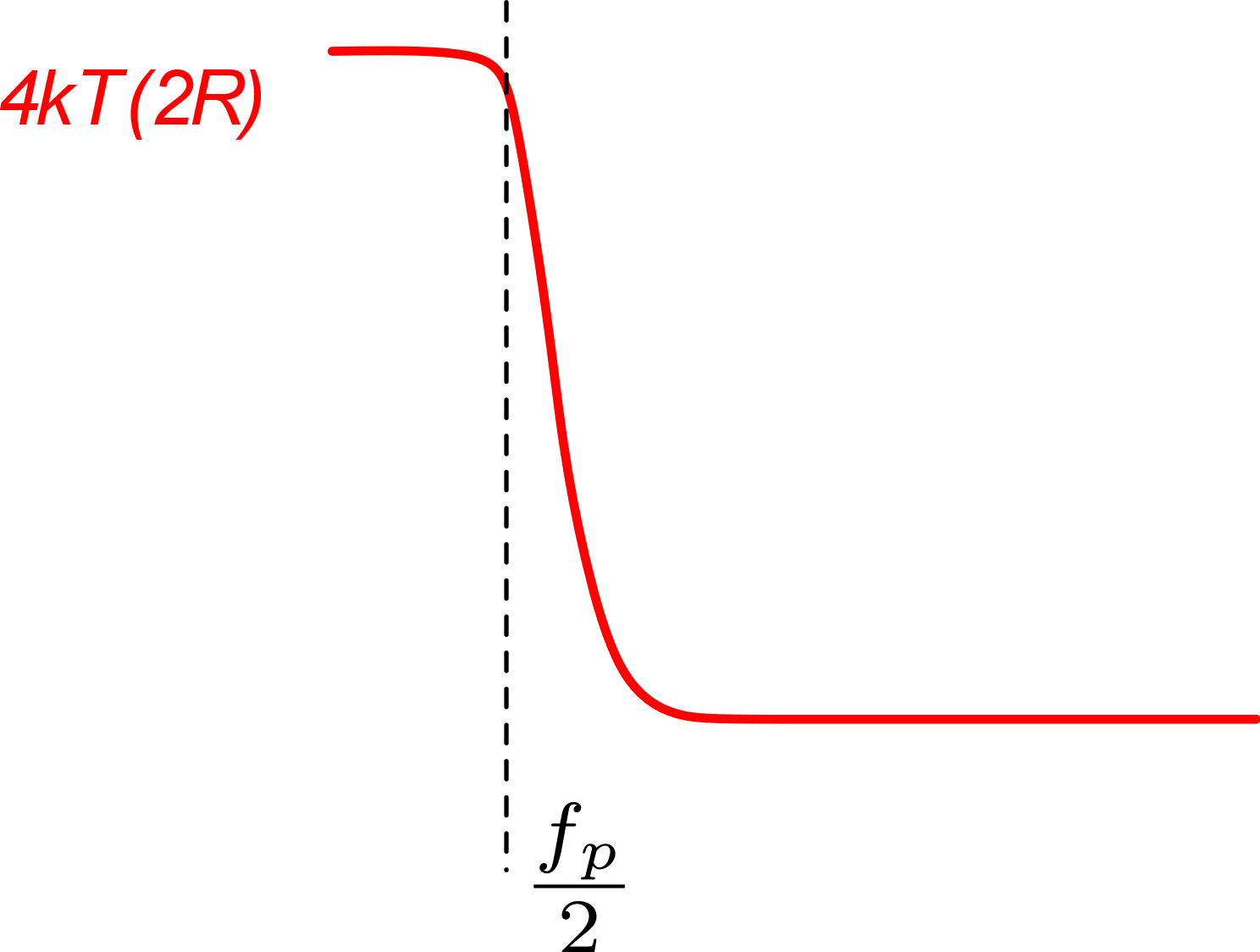 The integral is still the same
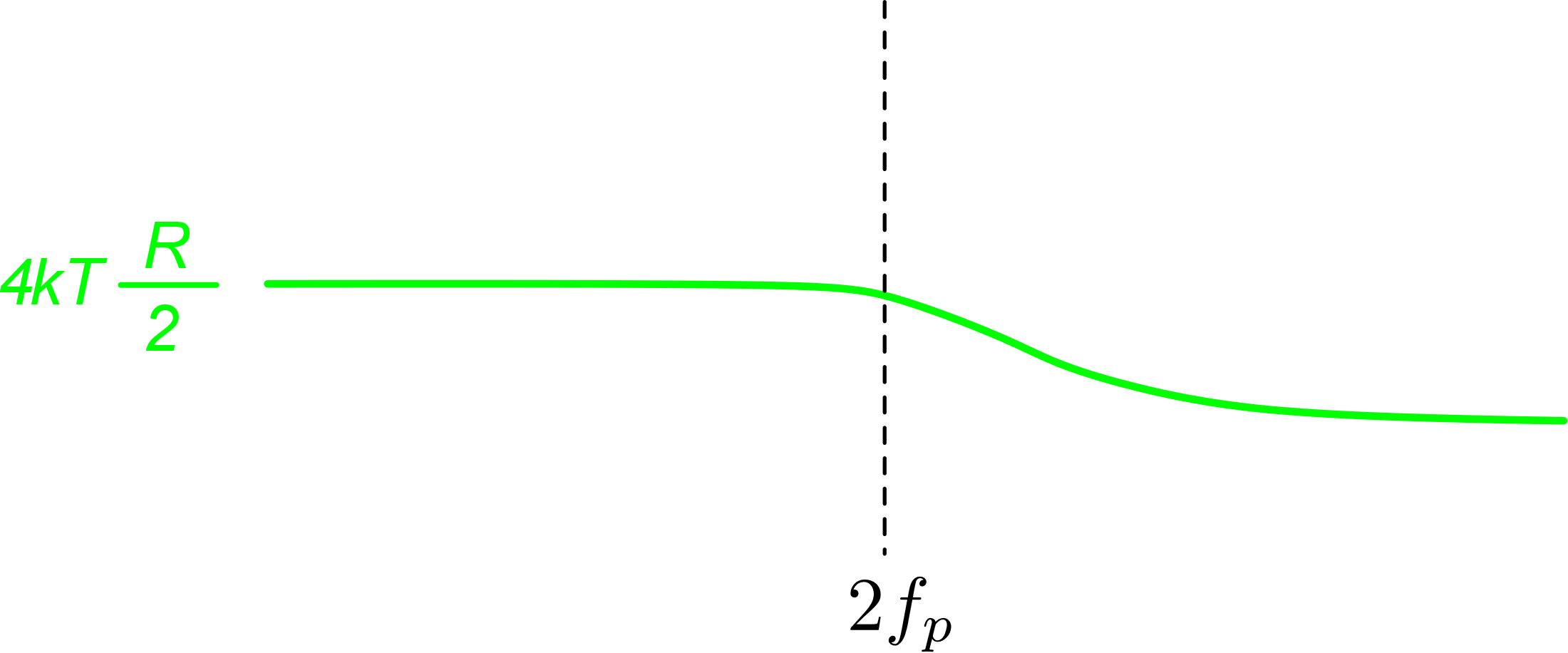 The ideal case (R=0) represents a limit where 4kTR tends to zero and fp tends to infinity. Again, the integral is still the same
P. Bruschi – Microelectronic System Design
6
kT/C noise as a result of continuous time noise sampling
Two-sided spectral density of voltage VC
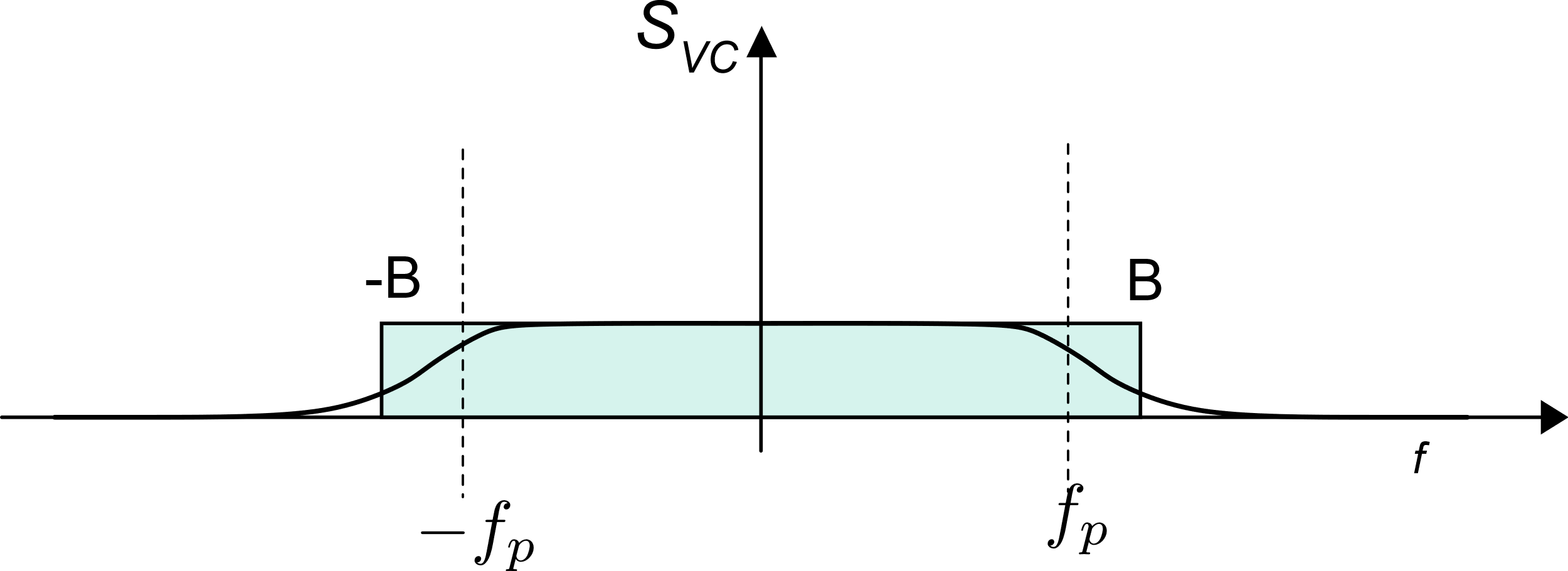 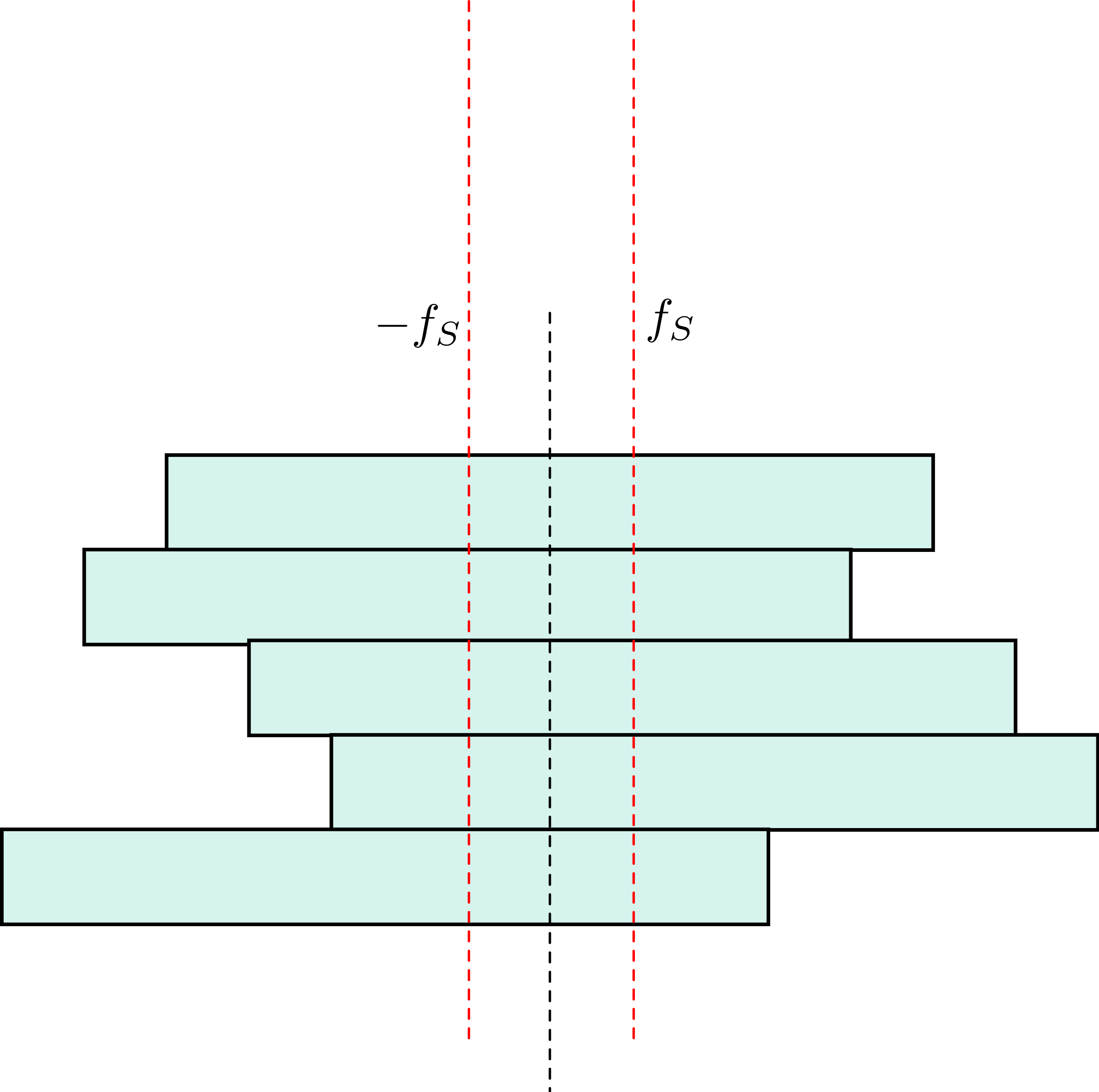 The green rectangle is a simplified representation of the PSD
Effect of sampling and aliasing
For the integral (i.e. mean square voltage of VC) to be the same, B must be the effective noise BW:
Discrete time
PSD
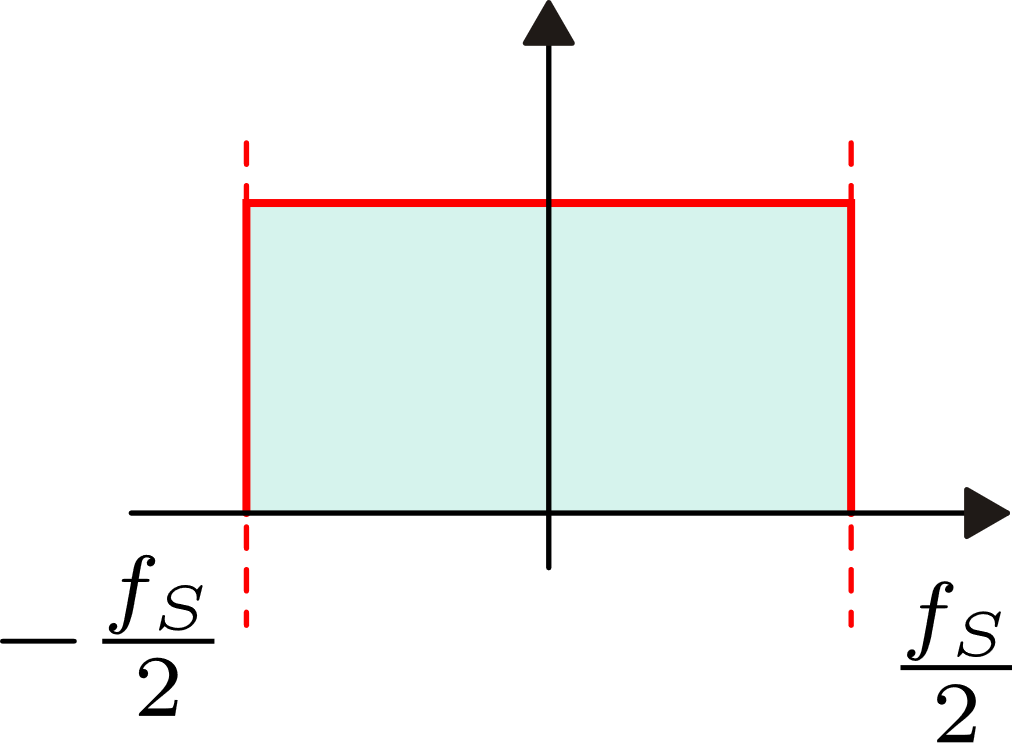 P. Bruschi – Microelectronic System Design
7
Changing the sampling frequency
The integral of the kT/C noise PSD is
 equal to kT/C, independently of the
 sampling frequency
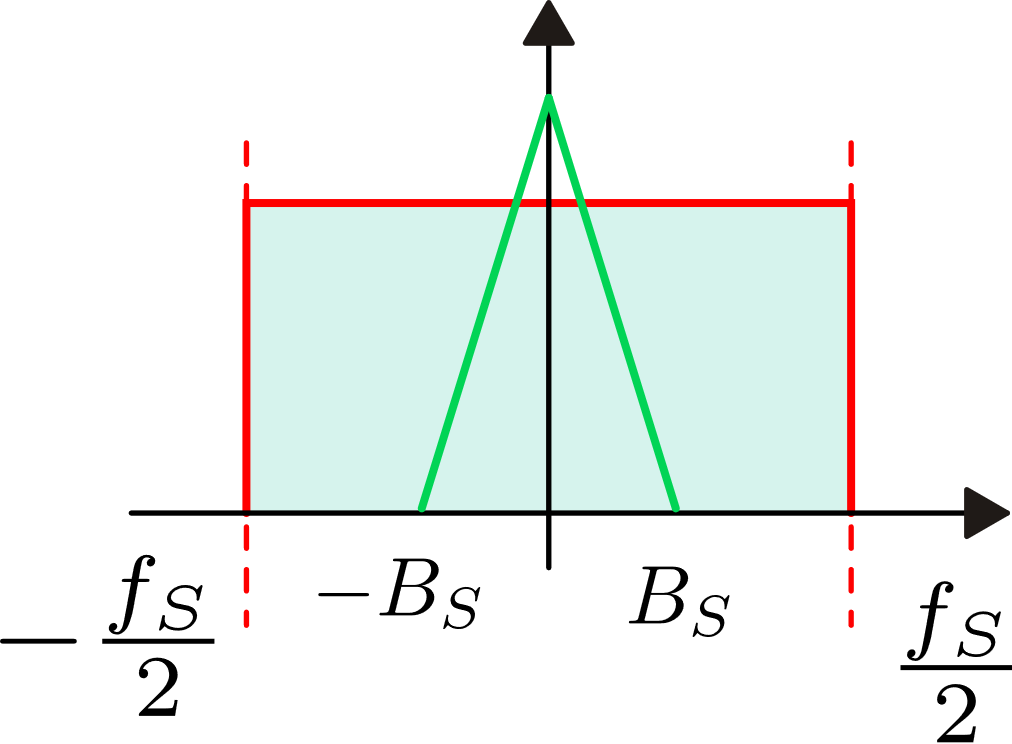 Increasing the sampling frequency, 
the PSD is reduced proportionally to maintain
the integral constant
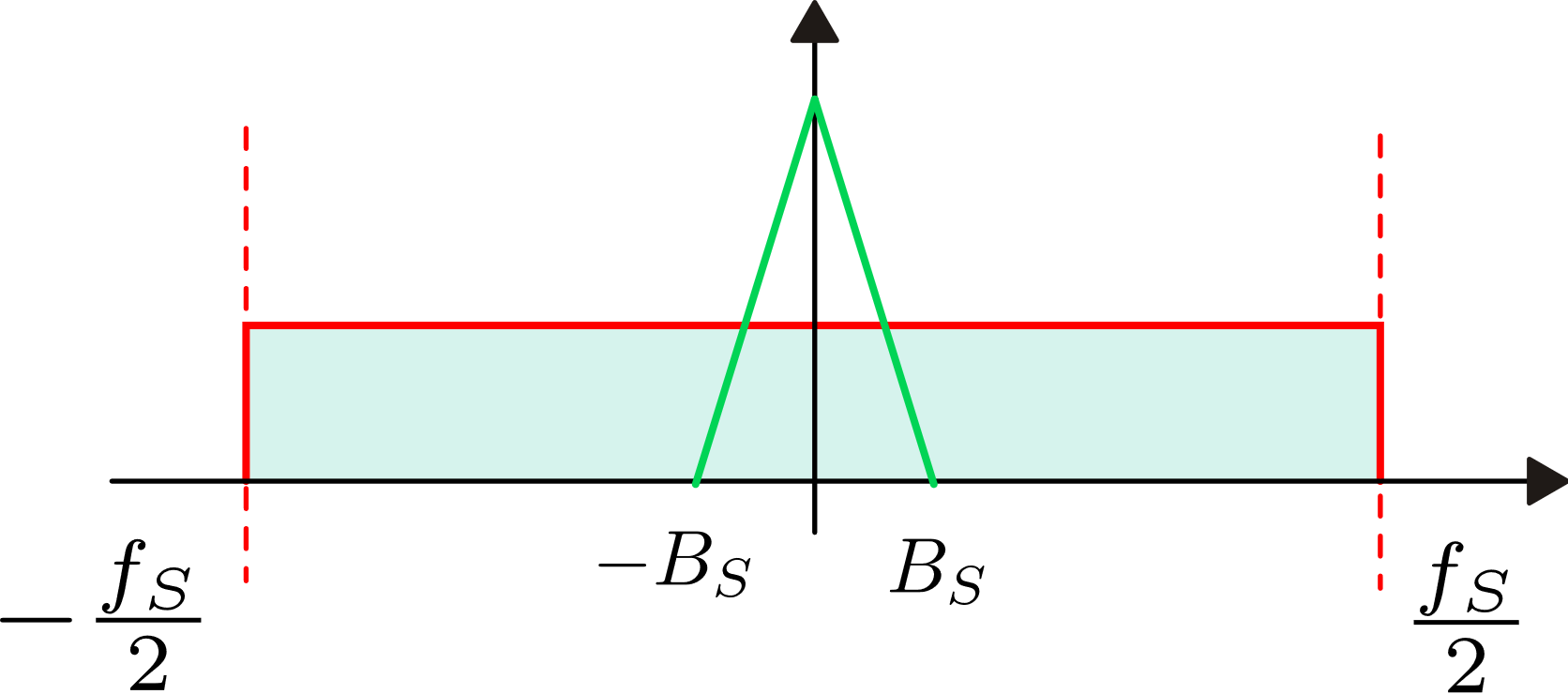 In this way, filtering the output sequence in
the discrete time domain (either by digital 
or analog processing), we get less noise in
 the signal bandwidth
P. Bruschi – Microelectronic System Design
8
kT/C noise in summary
kT/C noise is always present when we sample a voltage on a capacitor. The mean-square voltage of the samples is equal to kT/C and is independent of the series resistances of the switch, voltage source and capacitor. 
The result of sampling with a uniform sampling period produces a discrete time sequence affected by kT/C noise.
If the sampling frequency fS is << fp, (i.e. B>>fs), then the PSD of the kT/C noise is constant over the DT-frequency interval -fS/2, fS/2. 
Sometimes it is convenient to refer to the noise in terms of charge accumulated into the capacitor. In this case:
P. Bruschi – Microelectronic System Design
9
The charge injection phenomenon: a systematic error in SC circuits
Differently from the kT/C noise, charge injection is due to switch non-idealities
The n-MOS switch
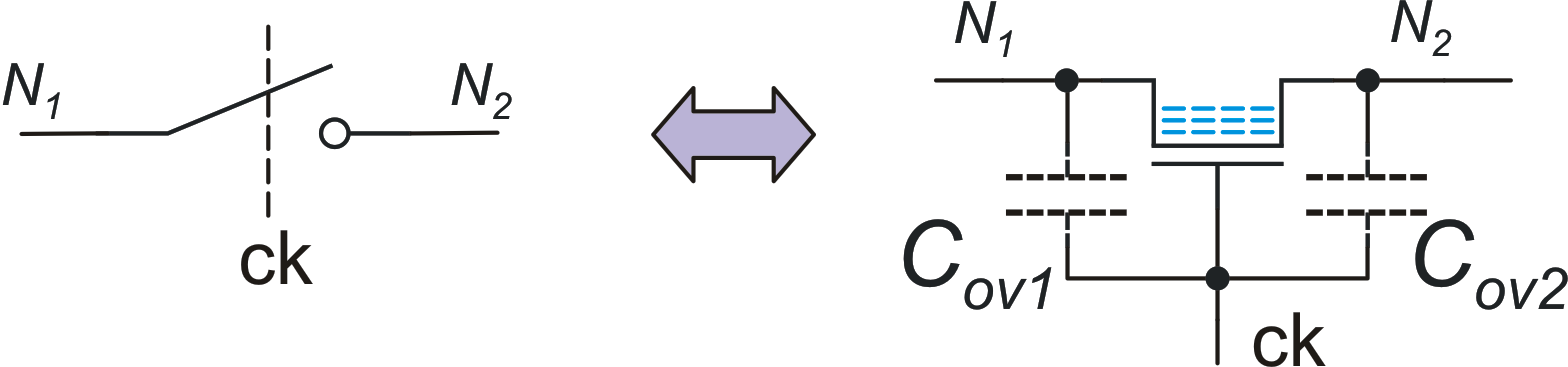 Presence of overlap capacitance between the switch terminals and the control voltage
In the on-state, there is charge accumulated into the channel (the mobile charge) that have to be drawn from the drain and source where it has to be pushed back when the switch is turned off
P. Bruschi – Microelectronic System Design
10
Charge injection during the on-to-off transient
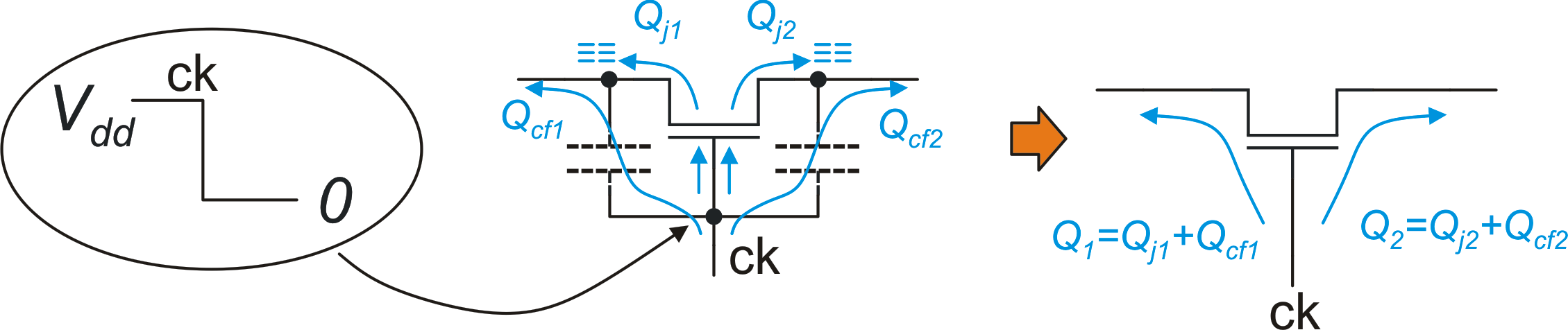 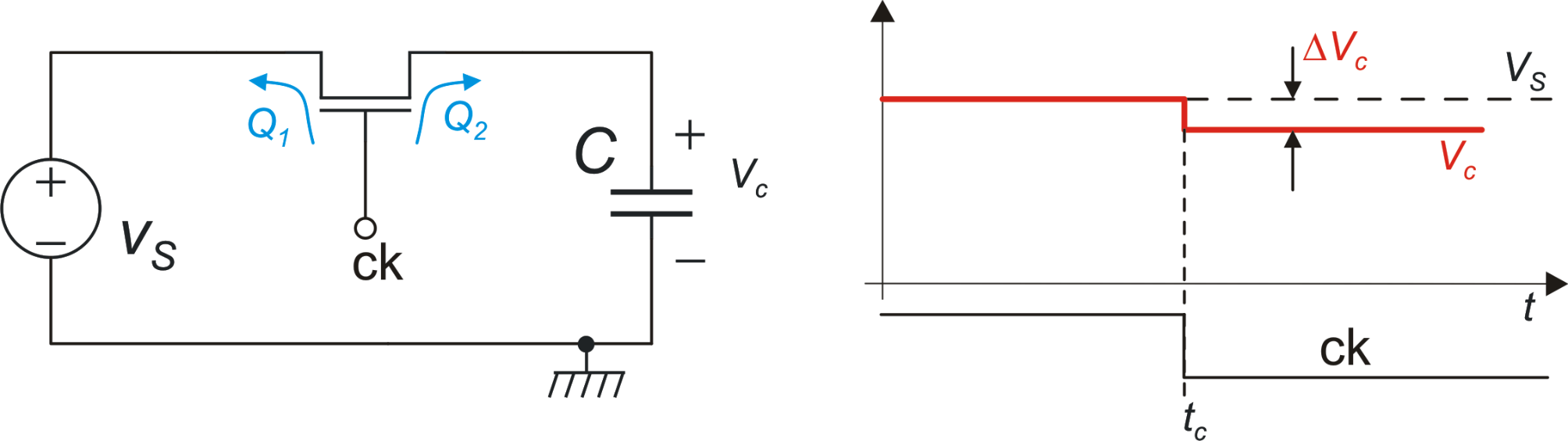 P. Bruschi – Microelectronic System Design
11
Charge injection in the pass-gate (transmission gate)
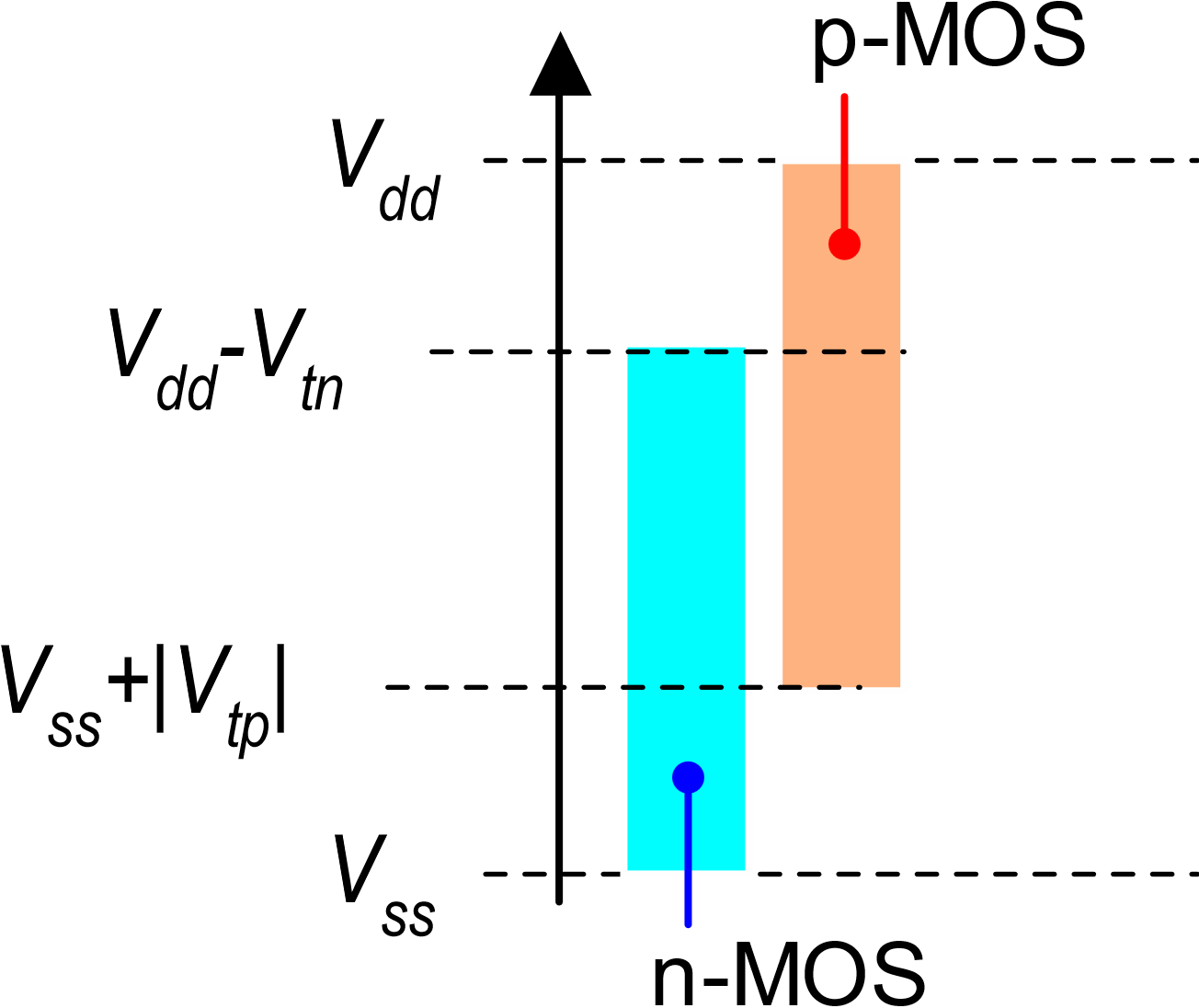 on-state
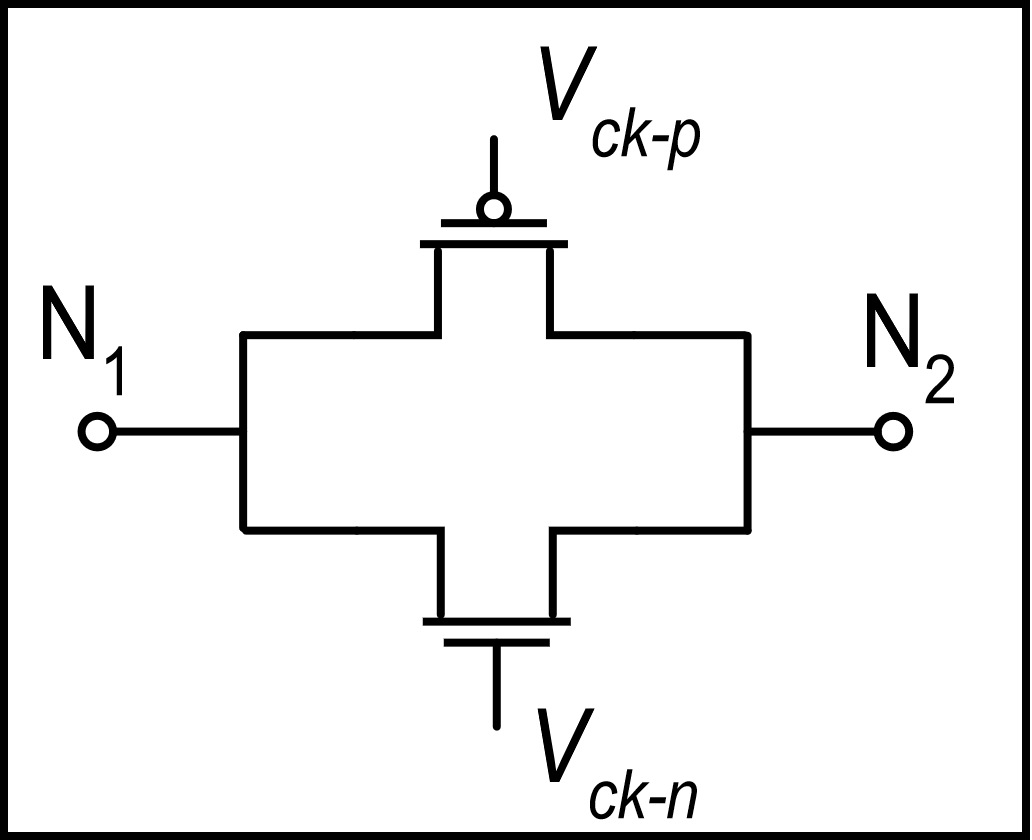 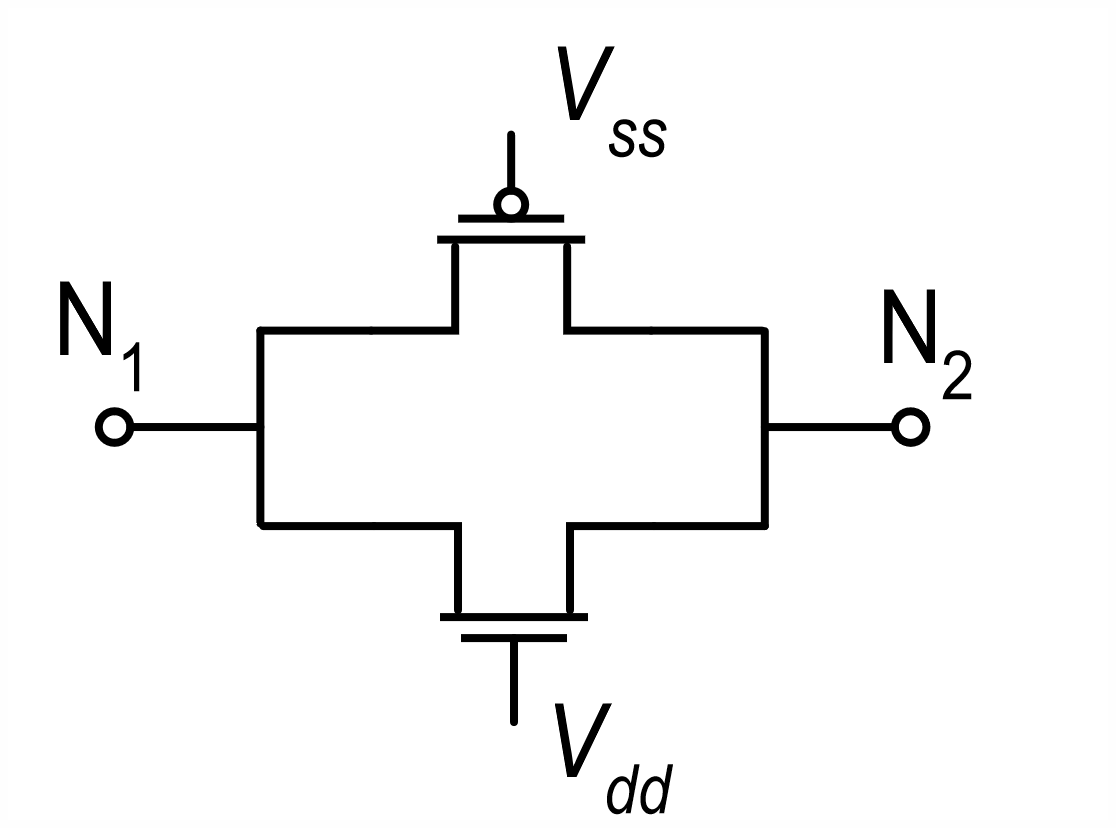 pass gate
Voltage levels that are correctly transmitted by the n-MOS and p-MOS  switches in the on-state
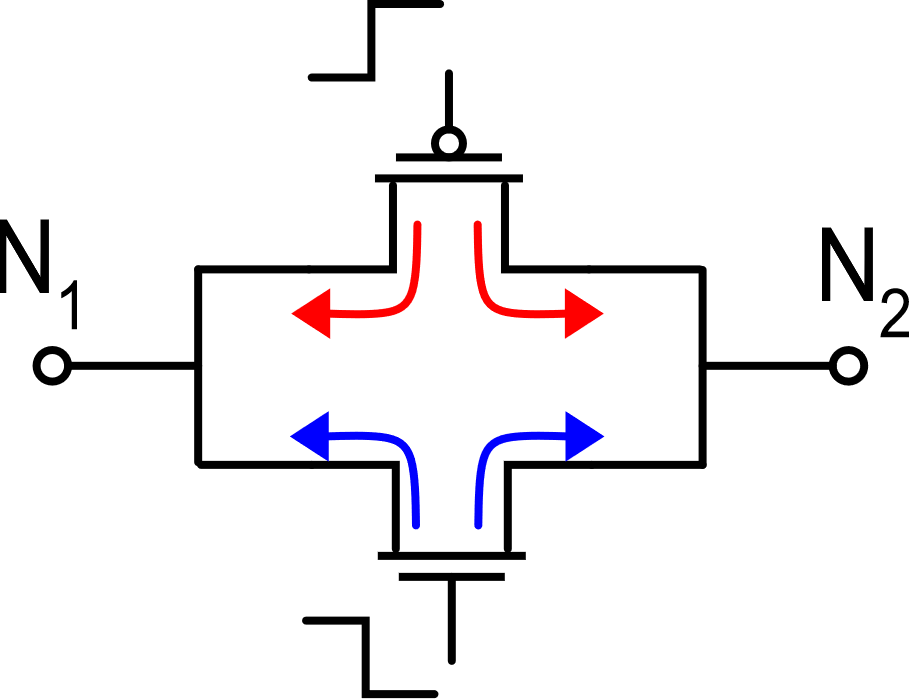 Charge injection in the on-to-off transient:
charges are of opposite sign, but compensation is
imperfect since the mobile charge depends on the
VGS and then on voltages at the N1, N2 nodes
P. Bruschi – Microelectronic System Design
12
Signal independent charge injection compensation
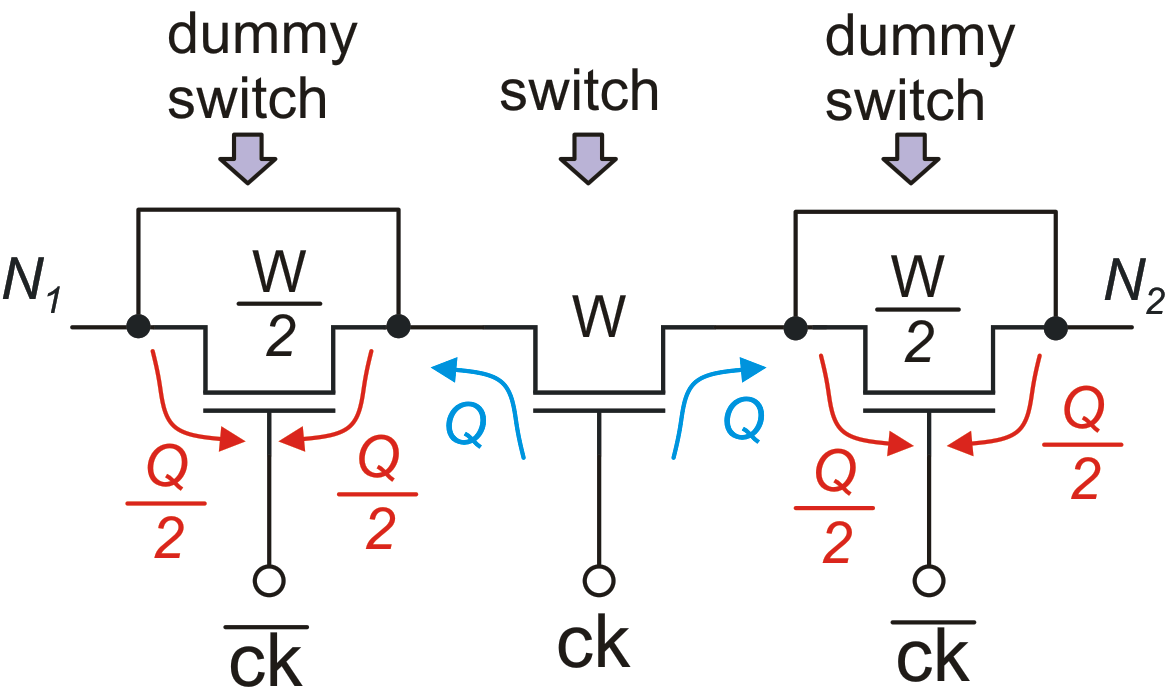 The dummy-switch does not affect the switching function, since it is short-circuited. 
Its injected charge is opposite to that of the main switch because it is driven by the complementary control signal
The dummy switches have the same length of the main switch but they have half the width. 
Dummy switches can be applied to both the p-mos and n-mos of a pass-gate
P. Bruschi – Microelectronic System Design
13
The input voltage of op-amps in closed loop configuration and in presence of noise / offset
Amplifier:
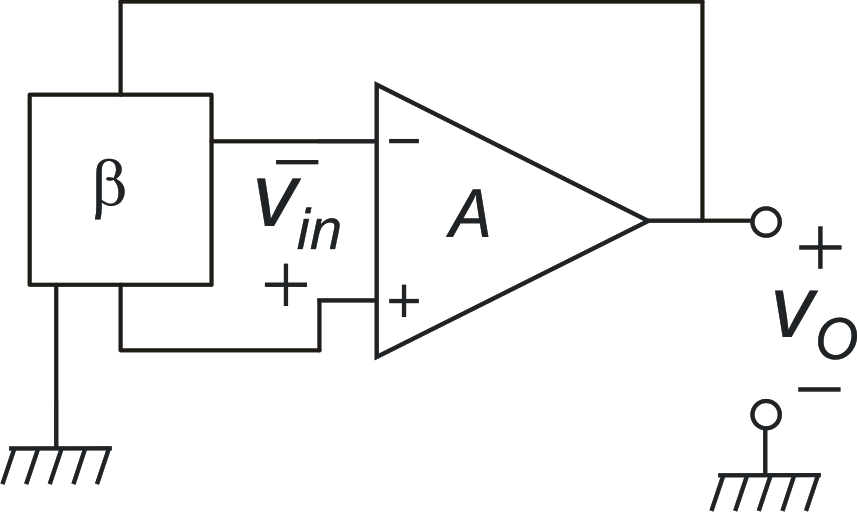 Feedback network:
P. Bruschi – Microelectronic System Design
14
The input voltage of op-amps in closed loop configuration and in presence of noise / offset
Let us focus on the effect of noise:
The fact that this term can be non-negligible is the origin of the finite gain error, We will not consider it for now.
P. Bruschi – Microelectronic System Design
15
The input voltage of op-amps in the presence of noise
At the input of the op-amp we find a low-pass  filtered version of the input referred noise
The cut-off frequency of the filter is nearly b0f0
P. Bruschi – Microelectronic System Design
16
A few examples
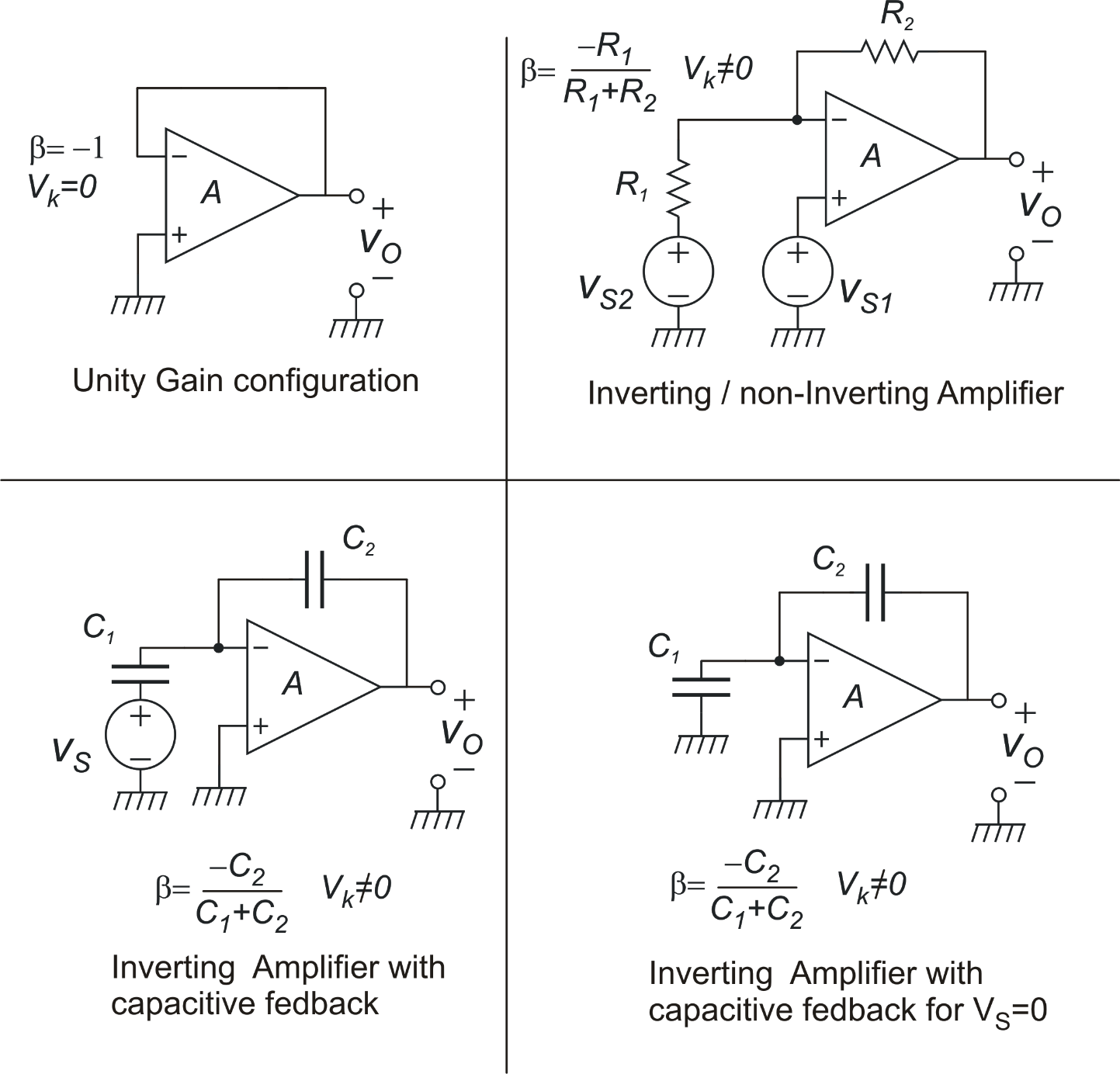 P. Bruschi – Microelectronic System Design
17
Charges through capacitors: conventions
Conventions on signs:
A charge is positive if it enters the plus terminal
Charge that pass through the capacitor from time ti to time tf
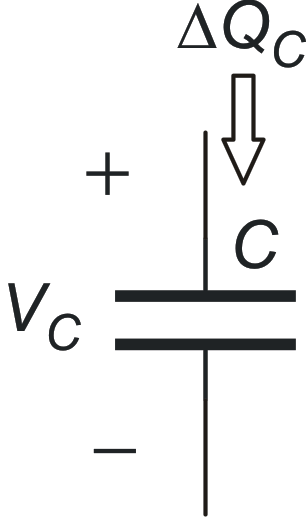 ic(t)
P. Bruschi – Microelectronic System Design
18